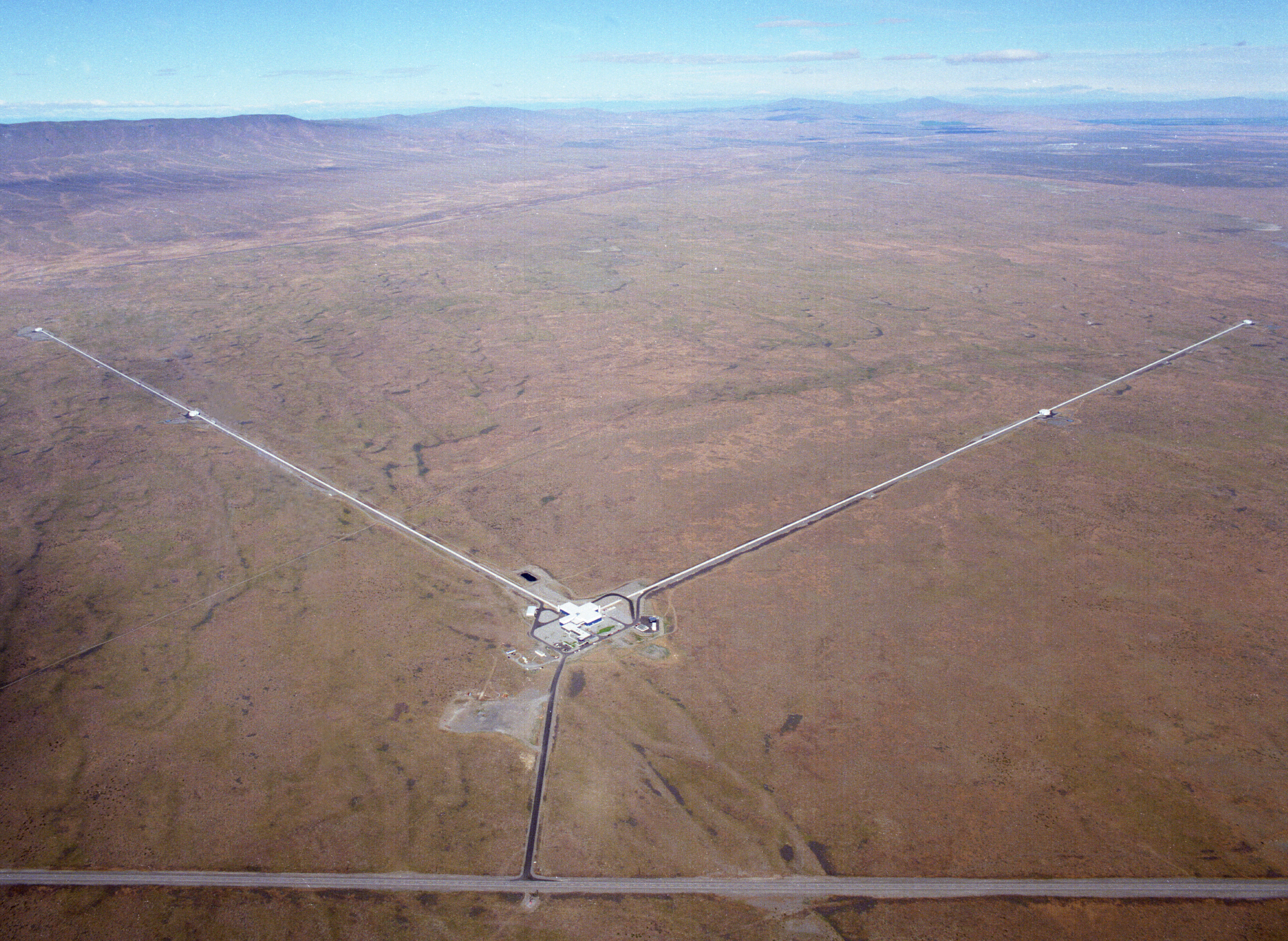 An Overview of Gravitational Wave Detection by LIGO
Fred Raab
Associate Director for Observatory Operations
LIGO Laboratory - 12 July 2021
Outline
What do we do? Who are we?
Basics of Gravitational Waves (GWs)
What do real GW detectors look like?
Breakthroughs!
The future.
Raab - Overview of GW Detection
2
What do we do at LIGO and how do we do it? (elevator version)
The LIGO team works to explore the most extreme regions of space and time and the most extreme forms of matter in the universe.

We do this by detecting the ripples in space-time, called gravitational waves, that are produced by black holes and neutron stars in some of the most violent events in our universe.
Raab - Overview of GW Detection
3
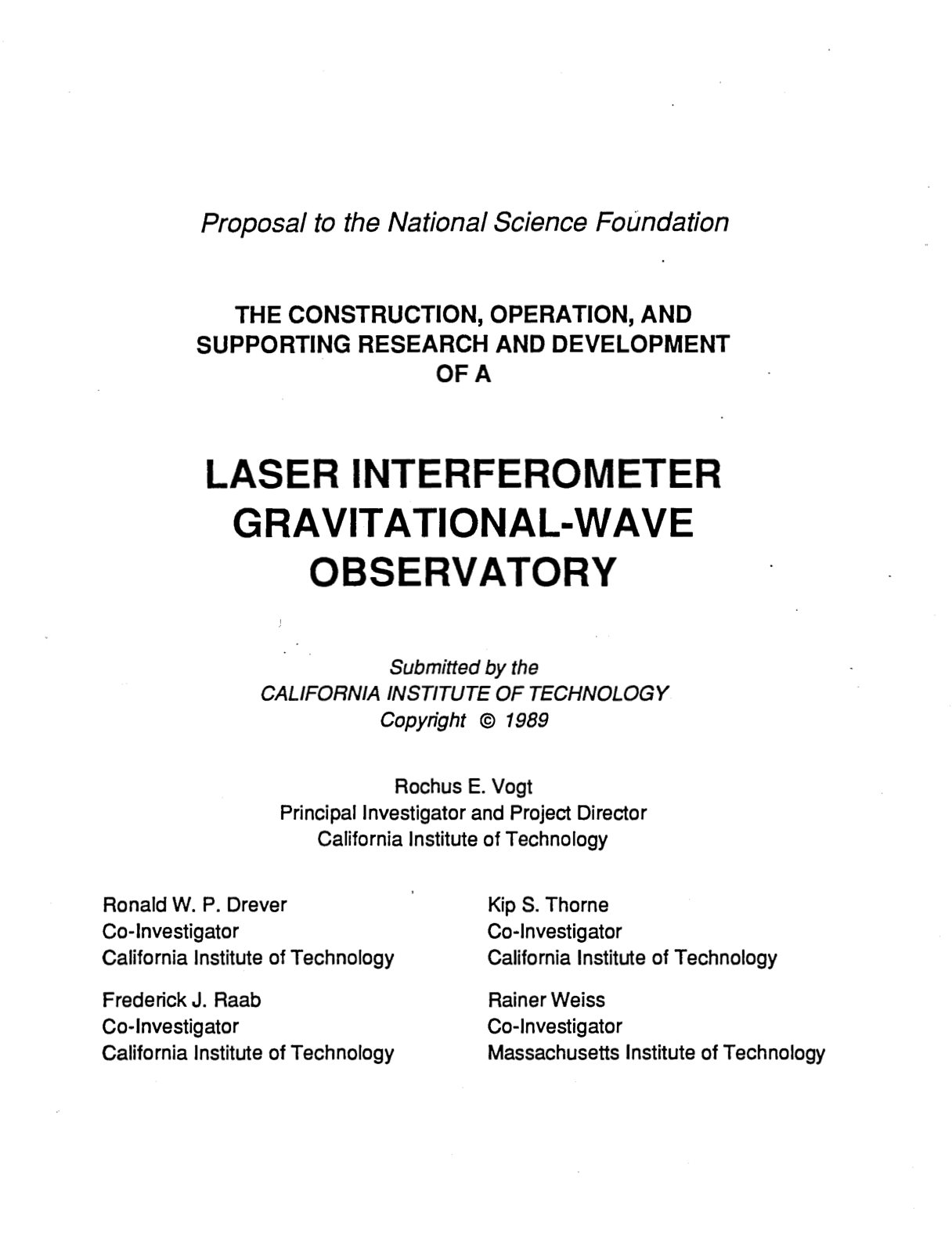 Who Am I?
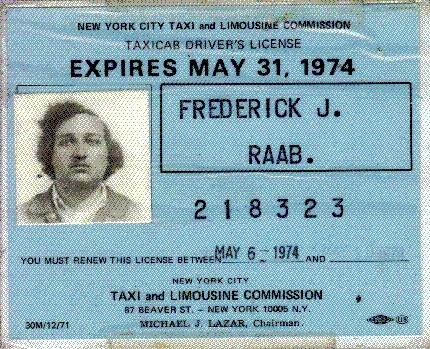 Born to US immigrants in NYC in 1951.
Had an “OK” but not “strong” high school science background.
Fan of space; fell in love with Physics.
Struggled in my first college physics course, but persevered.
BS-Manhattan College, PhD-SUNY Stony Brook (1980).
U. Washington research scientist.
Kip Thorne recruited me to Caltech in 1988.
Raab - Overview of GW Detection
4
Who else is working on terrestrial GW detectors
LIGO Laboratory: 180 members.
LIGO Scientific Collaboration:  1100+ members in 108 institutions across 18 countries on 5 continents.
Virgo Collaboration: 650+ members in 14 countries in Europe.
KAGRA Collaboration: 200+ members from 90 institutions in 15 countries.

Science is a team sport!
Raab - Overview of GW Detection
5
The advanced GW detector network:
2015-2030
Advanced LIGO 
Hanford 
2015
GEO600 (HF)
2011
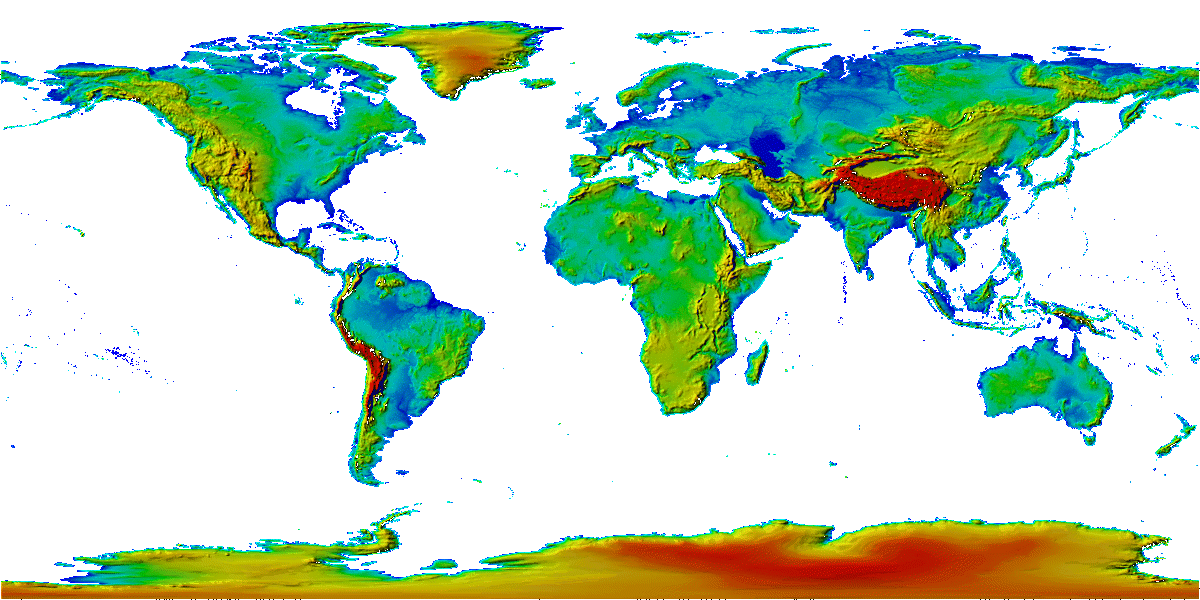 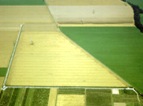 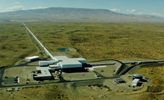 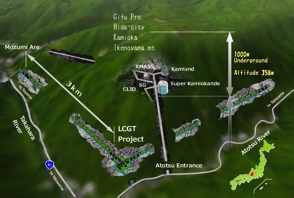 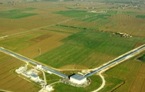 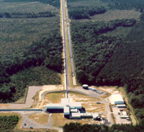 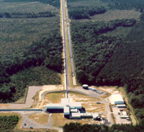 KAGRA
2020
Advanced LIGO 
Livingston 
2015
Advanced 
Virgo
2017
LIGO-India
2027
6
Raab - Overview of GW Detection
6
6
Basics of Gravitational-Waves
Einstein’s General Relativity:
gravity is a manifestation of space-time curvature
dynamic deformation of spacetime
curved spacetime can bend light, too!
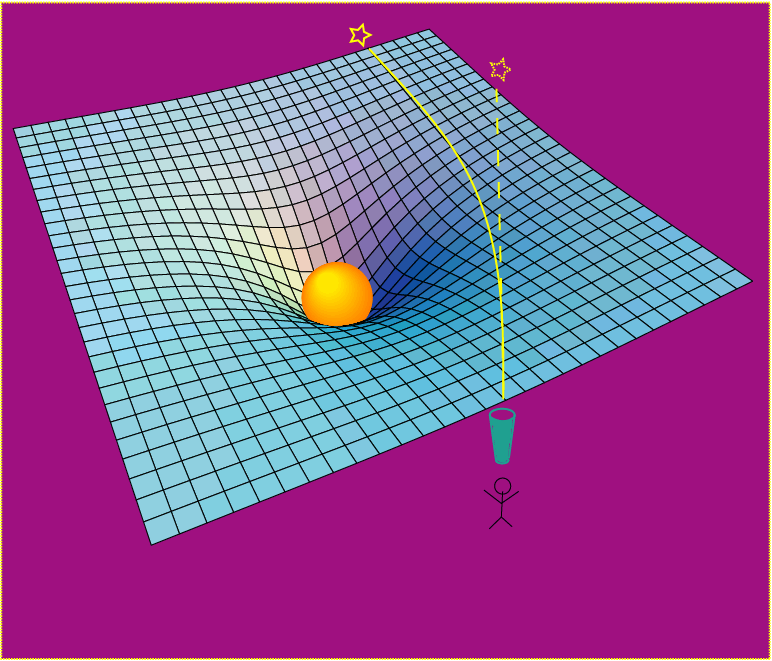 Credit:  R. Hurt - Caltech / JPL:
A massive object shifts apparent position of a star
Space has a shape, a stiffness and a maximum speed for information transfer.
Raab - Overview of GW Detection
8
The problem with checking relativity in Einstein’s time
A figure of merit for manifesting relativistic effects is v/c.
In Einstein’s time, there was not a lot of v/c available to observe and rulers and clocks were not so good.
v/c for a locomotive is approximately  10-7
v/c for Mercury is approximately  1.5x10-4
Ruling engines could get down to micron resolution (10-6 m)
Clocks could keep time to a second per day
Today
v/c reached 0.5 for GW150914
LIGO resolution is approximately 10-20 m
Strontium atomic clocks are accurate to a second in 15 billion years!
Raab - Overview of GW Detection
9
Basic idea for detection is simple
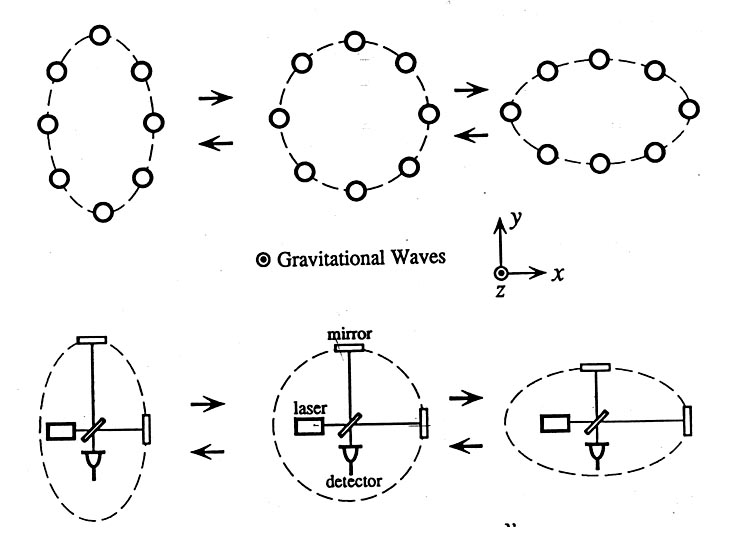 GW amplitude  h = (Rx-Ry)/R
When the arm lengths are equal, no light reaches the detector.
It takes longer for light to travel the longer arm path, which allows light to reach the detector.
Raab - Overview of GW Detection
10
What do real GW detectors look like?
Optical configuration
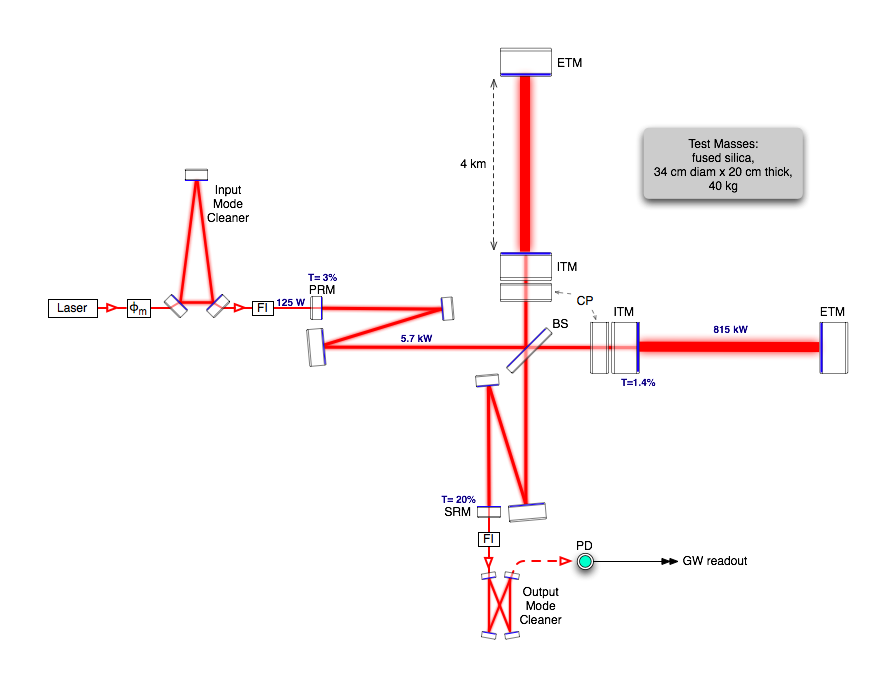 physicsthings.wordpress.com
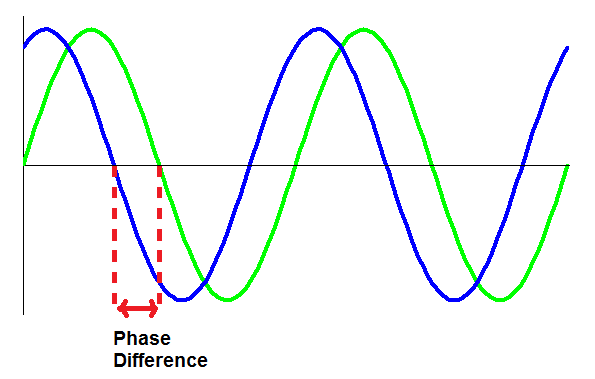 Complete detector description in Class. Quantum Grav. 32 (2015) 074001
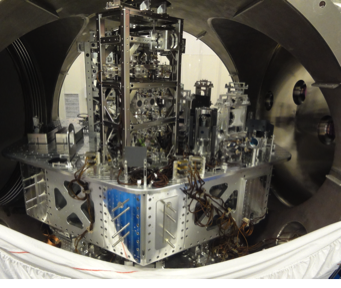 12
Raab - Overview of GW Detection
Evacuated Beam Tubes Provide Clear Path for Light
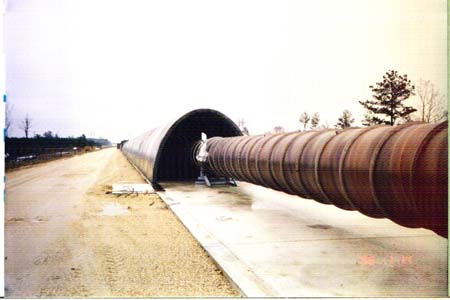 P< 10-9 Torr
Portable power supply for bakeout
Raab - Overview of GW Detection
13
Vacuum Chambers Provide Quiet Homes for Mirrors
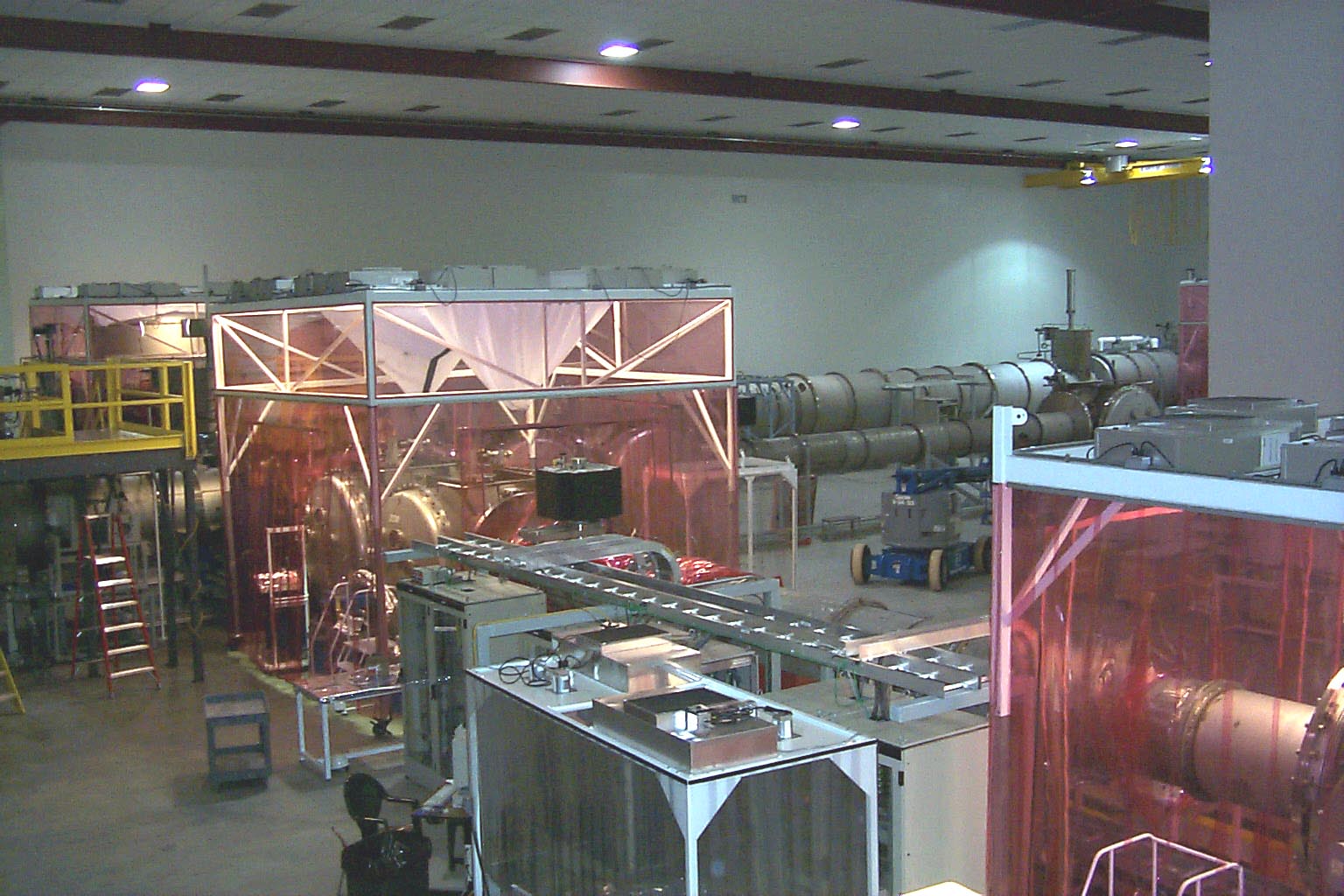 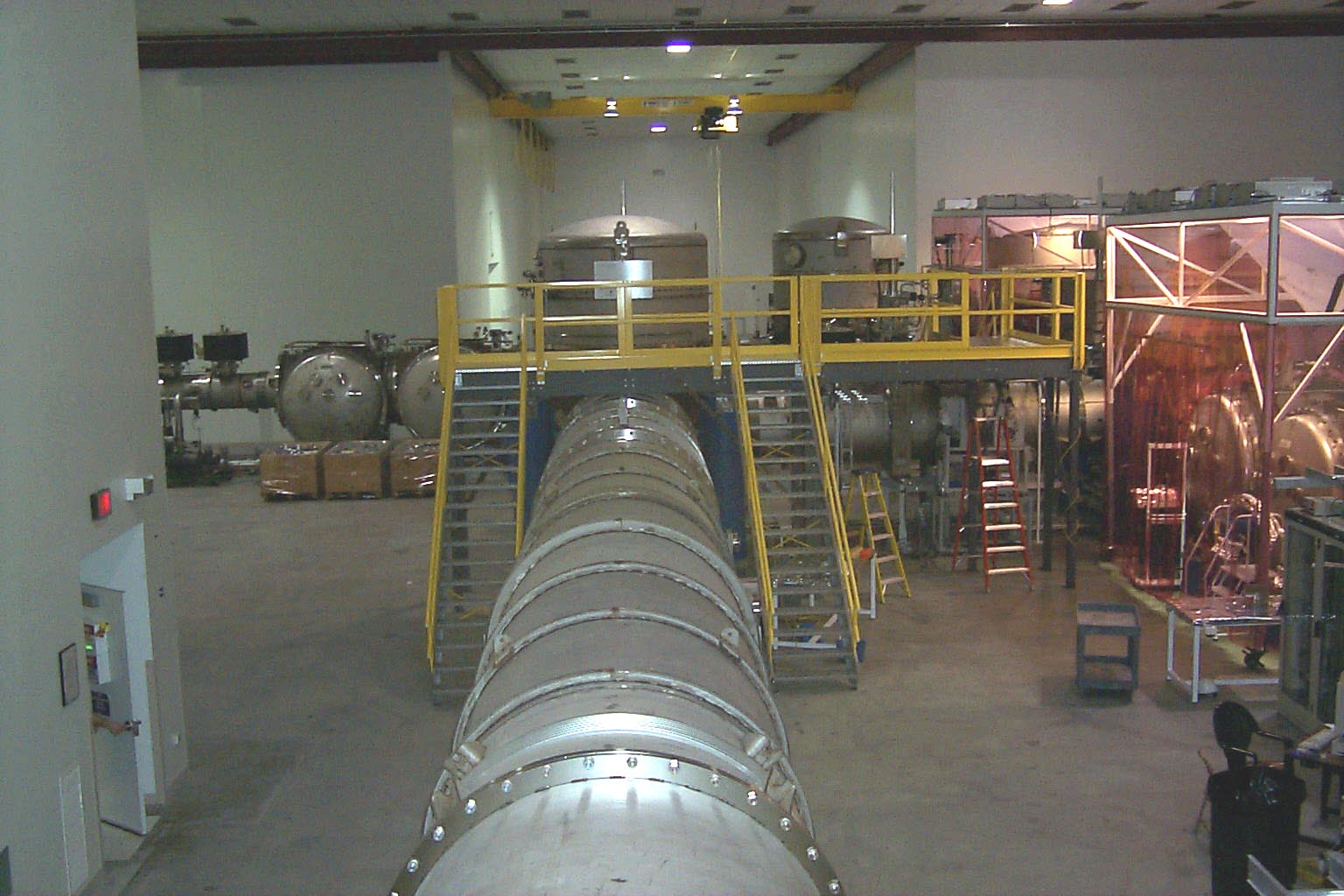 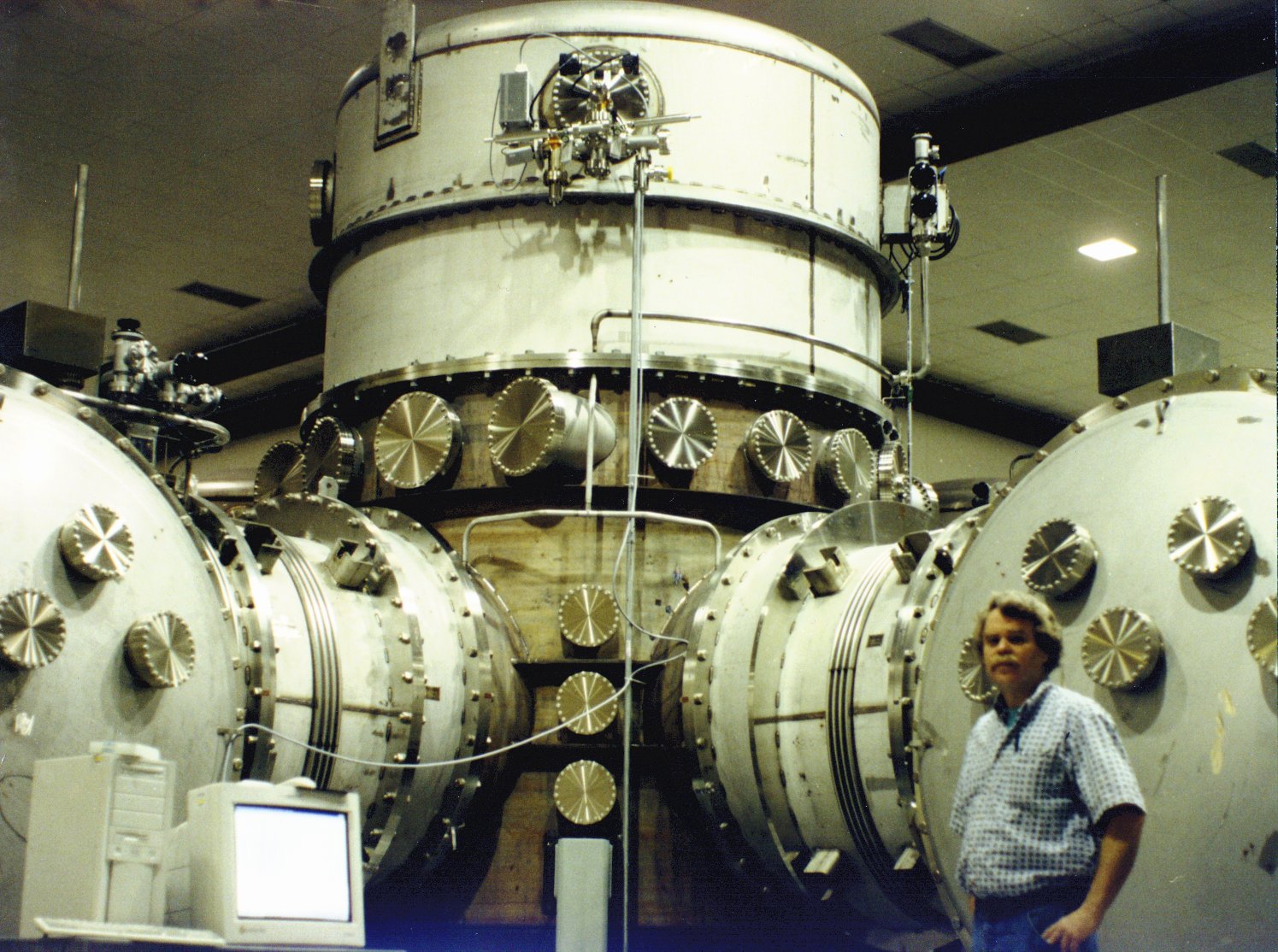 View inside Corner Station
Standing at vertex beam splitter
Raab - Overview of GW Detection
14
BSC Internal Seismic Isolator
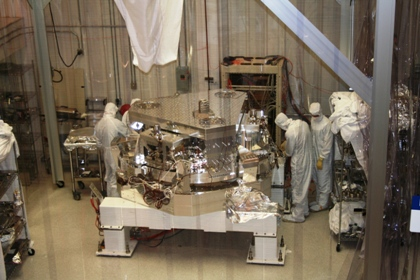 Raab - Overview of GW Detection
15
Advanced LIGO Monolithic Suspension
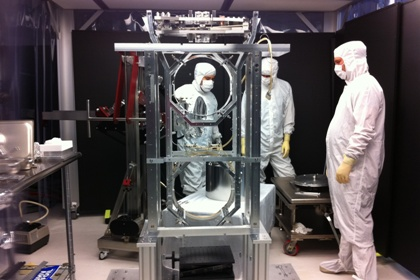 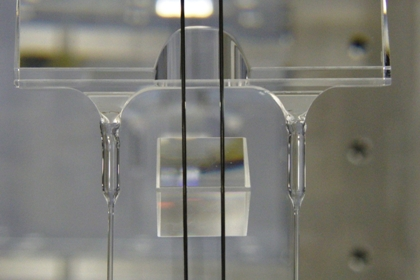 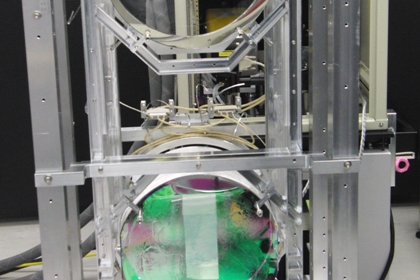 Raab - Overview of GW Detection
16
Advanced LIGO installation in progress
17-Aug-11
Raab - Overview of GW Detection
17
Putting it together:Seismic & Suspension & Optics
Seismic isolation
Test mass suspension
Folding mirror suspension
Raab - Overview of GW Detection
18
Lock Acquisition:  Arm Locking Subsystem
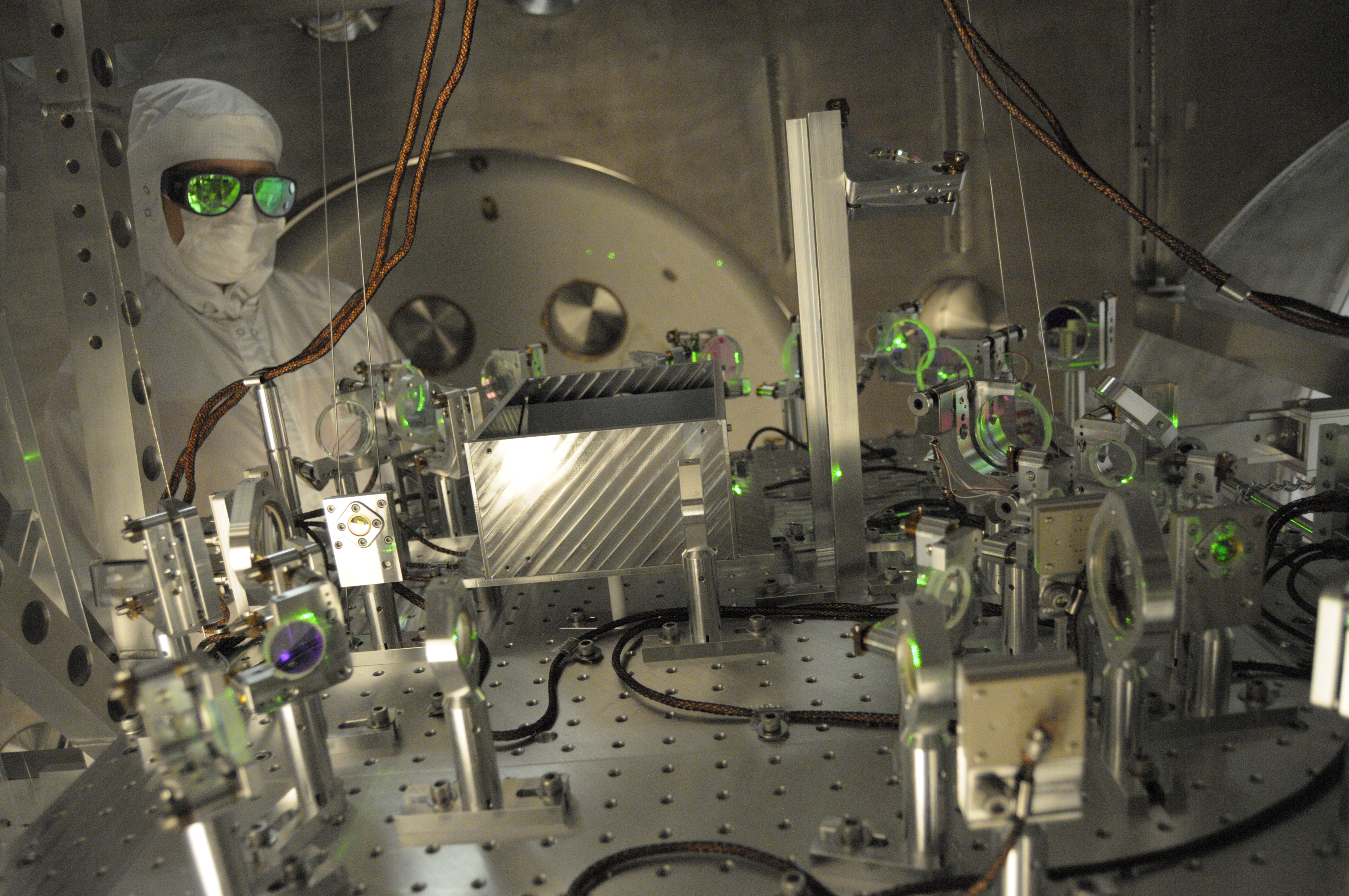 Raab - Overview of GW Detection
19
aLIGO Pre-stabilized laser
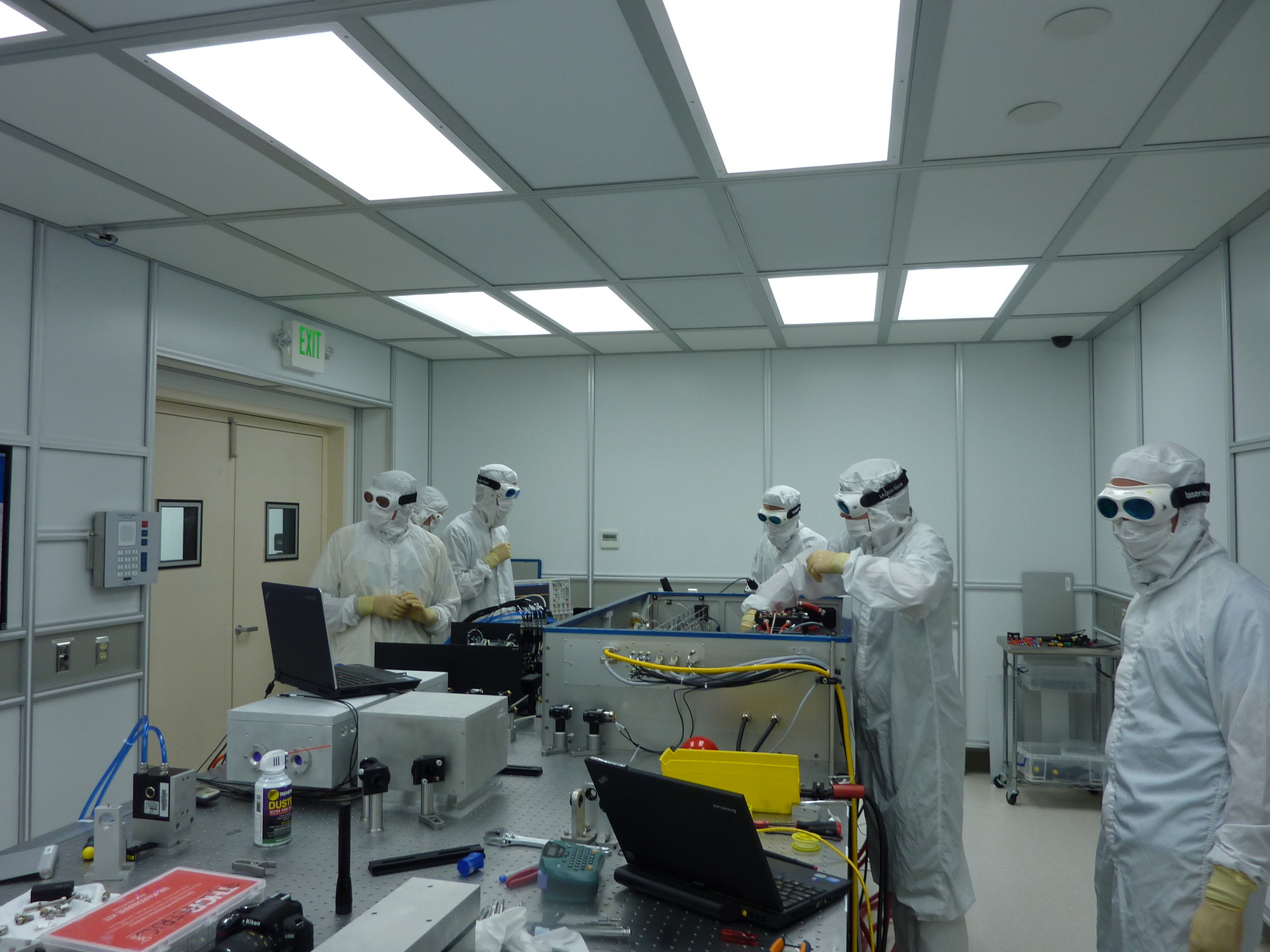 Raab - Overview of GW Detection
20
Breakthroughs
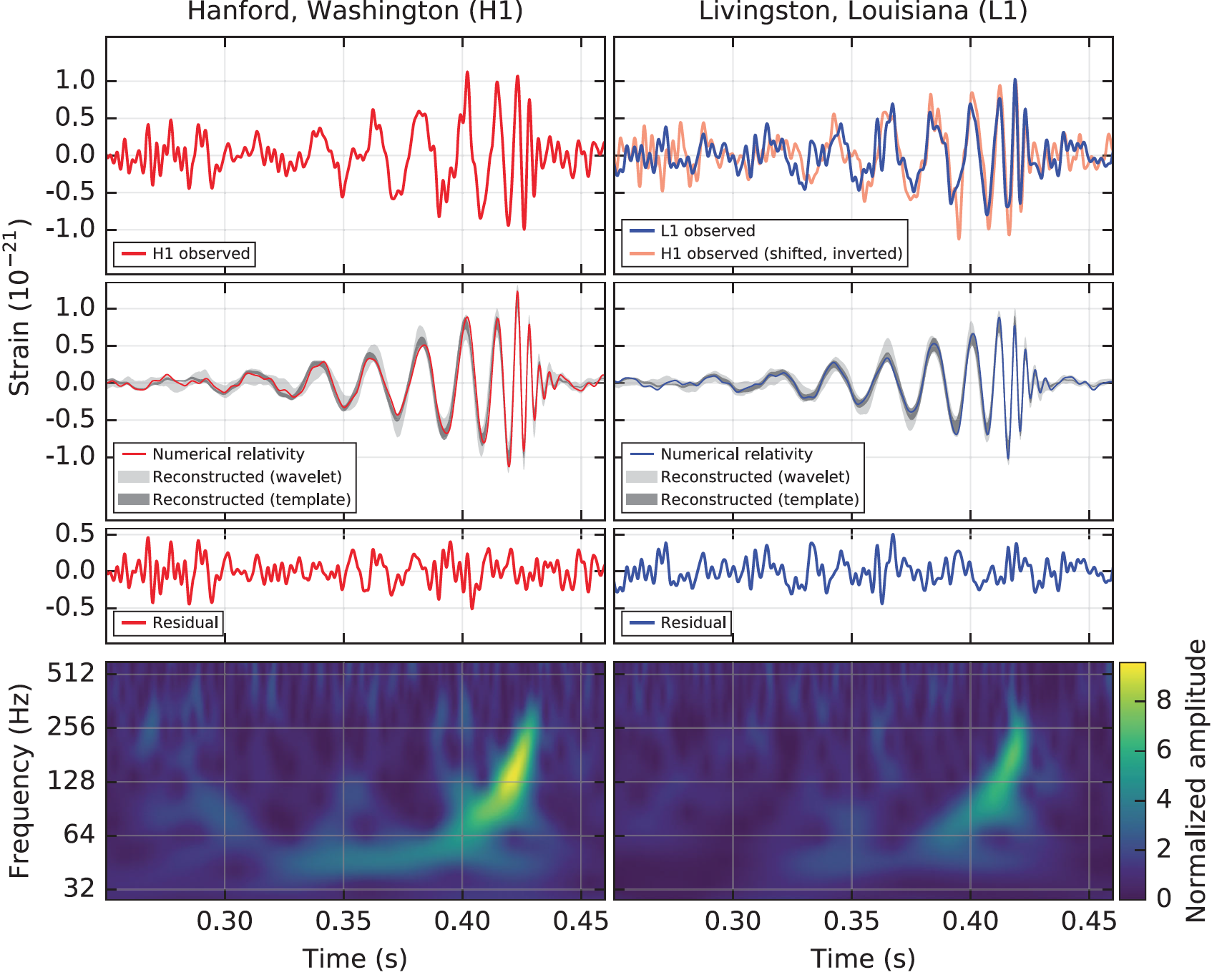 B. P. Abbott et al. (LIGO Scientific Collaboration and Virgo Collaboration), Observation of Gravitational Waves from a Binary Black Hole Merger, Phys. Rev. Lett. 116, 061102 (2016)
Raab - Overview of GW Detection
22
[Speaker Notes: The spectrum pointed immediately to large black holes.]
What can we learn from h(t)?
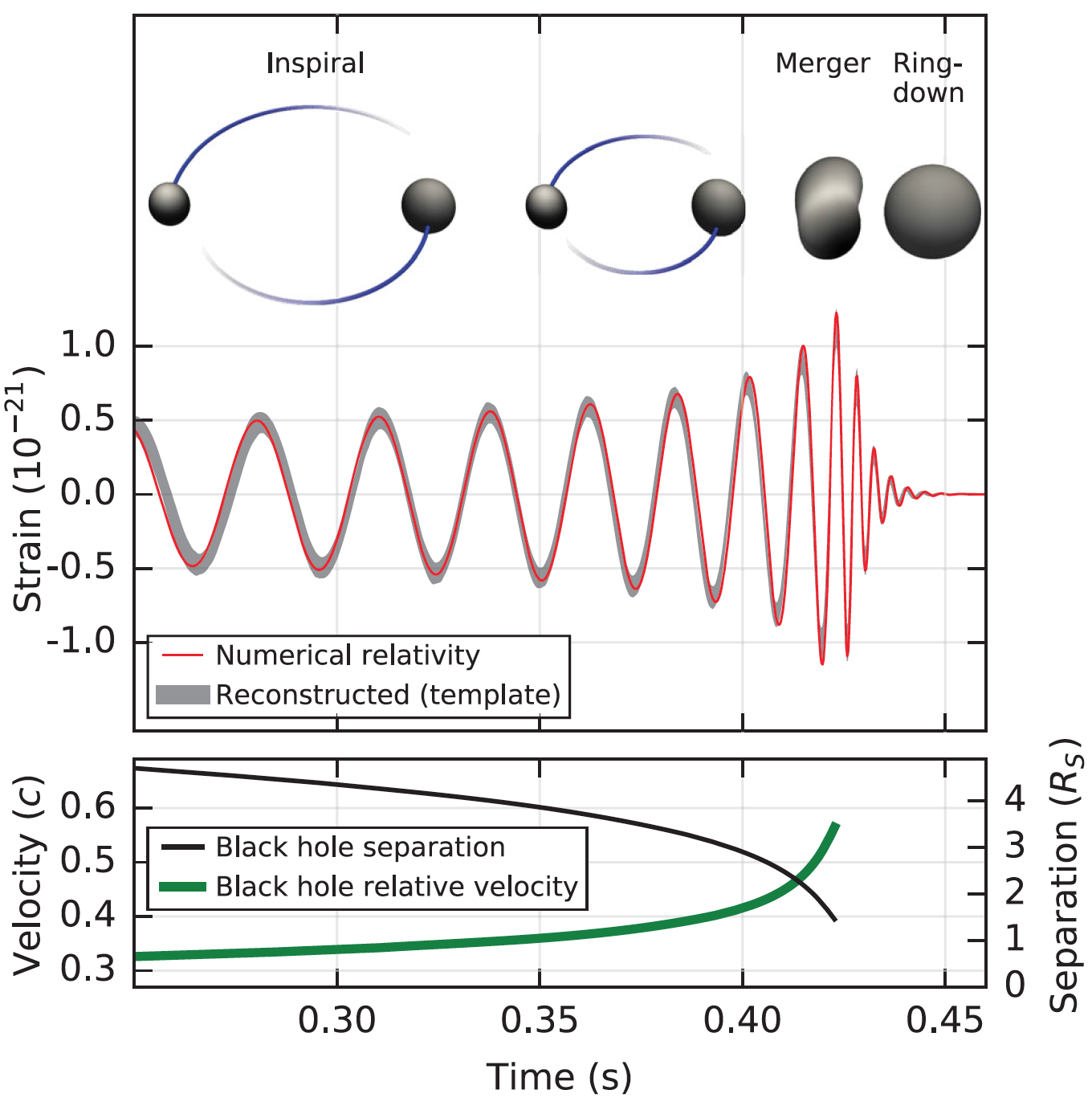 Phase evolution gives chirp mass and aligned components of spin
Amplitude scale factor gives luminosity distance (standard siren)
B. P. Abbott et al. (LIGO Scientific Collaboration and Virgo Collaboration), Observation of Gravitational Waves from a Binary Black Hole Merger, Phys. Rev. Lett. 116, 061102 (2016)
Ringdown frequency and Q give mass and spin of final black hole
Modulation of amplitude gives nonaligned spin components
Highest frequency gives sizes of objects just before merger.
Raab - Overview of GW Detection
23
These first observations of dynamic extreme spacetimes with BBHs show us that GR is reasonably accurate in this regime and can be used as a tool for examining and interpreting extreme states of matter.
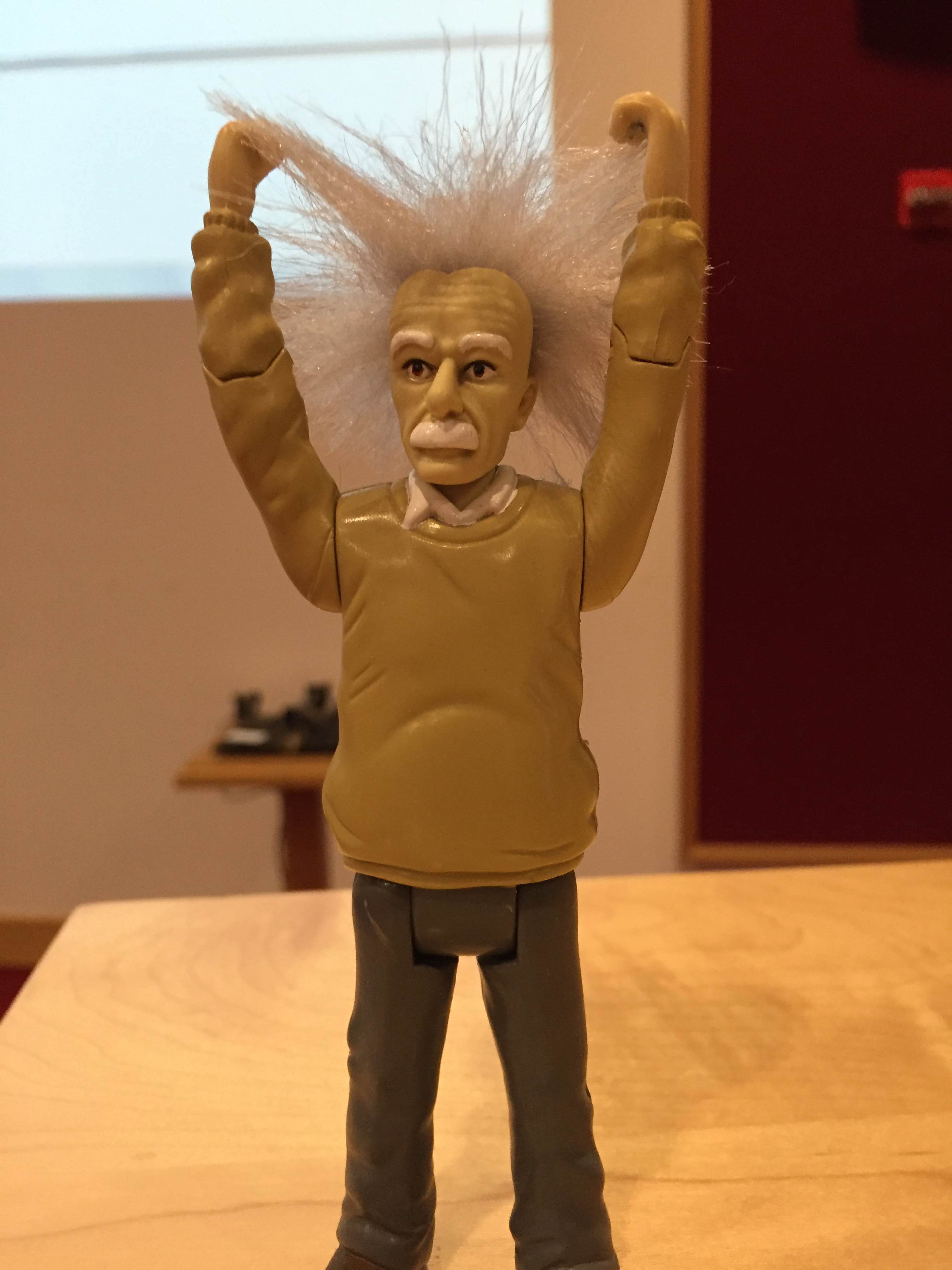 Raab - Overview of GW Detection
24
Onto the study of the most extreme states of matter
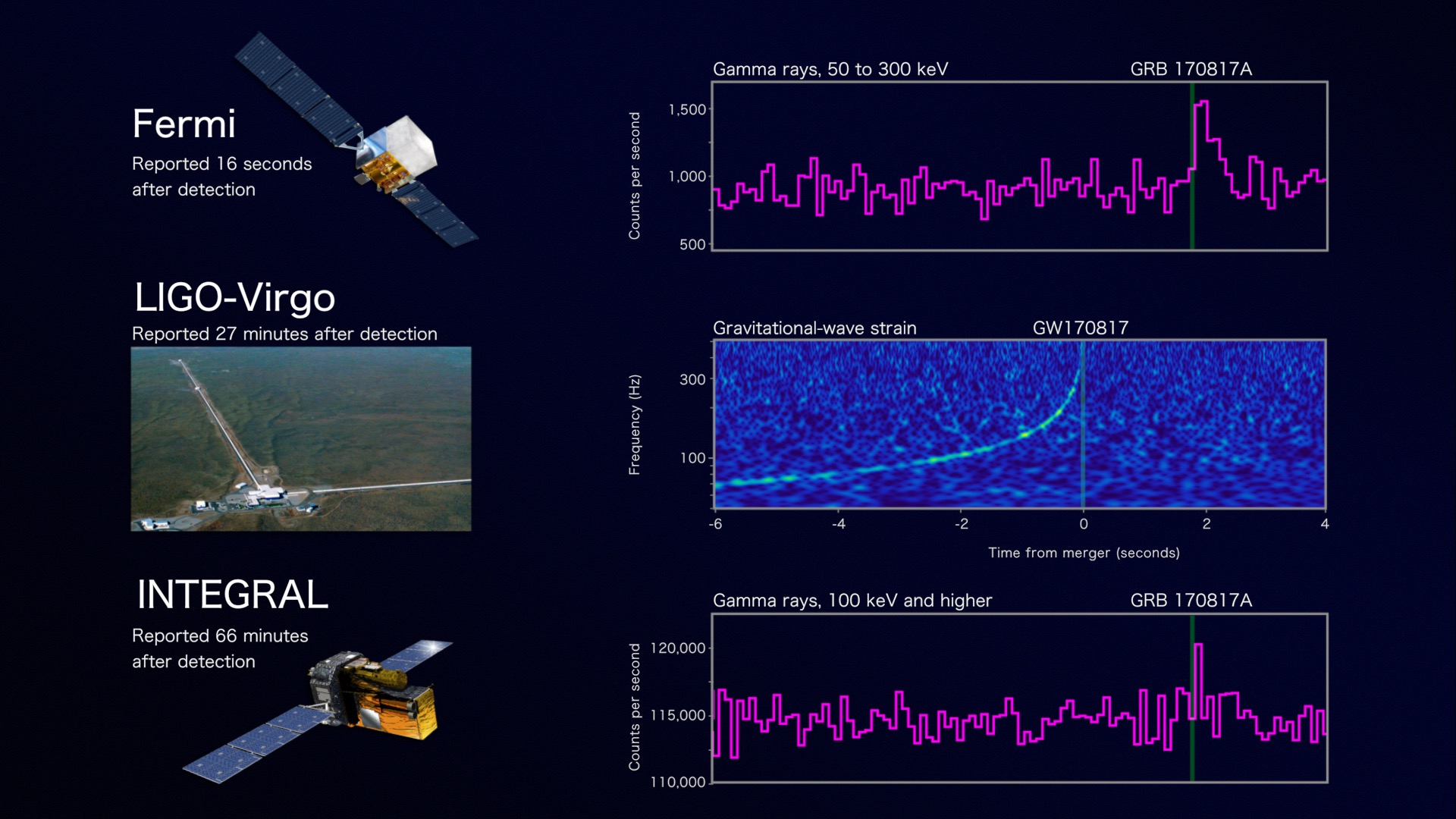 Credit: NASA's Goddard Space Flight Center, Caltech/MIT/LIGO Lab and ESA
Raab - Overview of GW Detection
25
LIGO-Virgo network localization enables discovery of optical counterpart
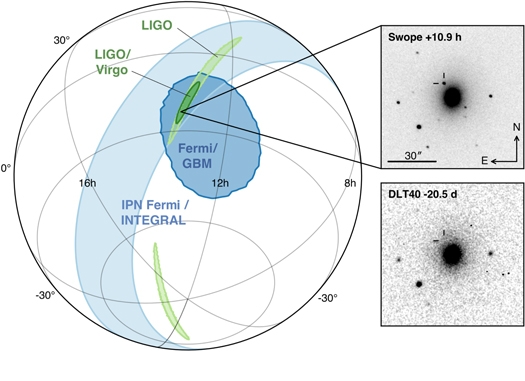 Figure 1 from Multi-messenger Observations of a Binary Neutron Star Merger
B. P. Abbott et al. 2017 ApJL 848 L12 doi:10.3847/2041-8213/aa91c9
Raab - Overview of GW Detection
26
Highlights learned from GW170817
First GW from binary neutron star inspiral and merger detected.
GW detection of tidal distortions as neutron stars rip each other apart provide constraints on neutron-star equation of state.
GW follow-up conducted at 70 observatories on Earth and in space, covering EM spectrum from gamma rays to radio waves.
Confirmed that speed of gravity is equal to speed of light, at least to 15-digit accuracy.
Confirmed neutron-star-merger origin of short gamma-ray bursts.
Confirmed “kilonova” description of matter following merger.
Confirmed the formation mechanism for most of the abundance of the elements heavier than iron.
First measurement of Hubble constant using GWs.
Raab - Overview of GW Detection
27
The power of a “catalog”of GW detections
Astronomical catalogs tabulate astronomical objects that share common attributes, but whose representation and differences reveal fundamental information about the nature of the objects and how they form.
For example, star catalogs that tabulated colors of stars eventually led to understanding the composition of stars and how stars progress from birth to death.
Similarly, catalogs of GW-detected sources and their properties can reveal the nature of the objects involved, how they formed and the environments that they have encountered.
Think of black holes and neutron stars as the fossils of the universe.
Raab - Overview of GW Detection
28
Known Masses of Stellar Remnants – July 2021https://arxiv.org/abs/2010.14527
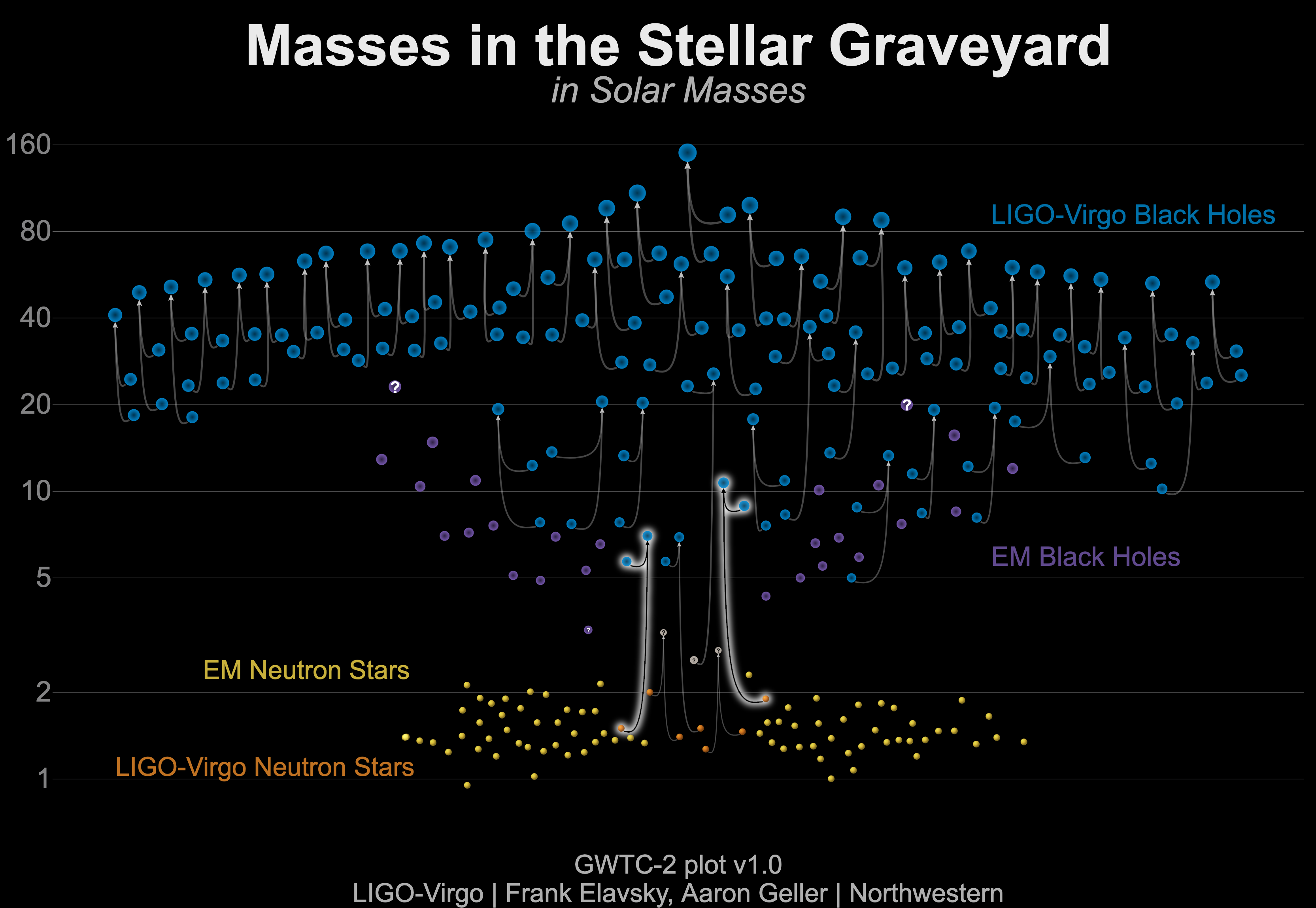 Non-LIGO Data Sources: Neutron Stars: http://xtreme.as.arizona.edu/NeutronStars/data/pulsar_masses.dat 

Black Holes: https://stellarcollapse.org/sites/default/files/table.pdf | 

LIGO-Virgo Data: 
gw-openscience.org
Raab - Overview of GW Detection
29
Some clues from GW Transient Catalog (GWTC-2) https://arxiv.org/abs/2010.14533
Black-hole binaries are merging many times per hour somewhere in the observable universe.
Black hole binaries can have a range of mass ratios.
Black holes can form from mechanisms other than core-collapse supernovae.
Some black holes in binaries are spinning.
Some black holes have spins aligned with their binaries, but some do not, suggesting different mechanisms for how these binaries were formed.
Intermediate-mass black holes exist in the mass range between stellar-mass BHs and supermassive BHs at the centers of galaxies.
There appear to be objects in the suspected “mass gap” between neutron stars and black holes.
Raab - Overview of GW Detection
30
The future
When you come to a fork in the road, take it. – Yogi Berra
Extending the reach of GW detectors
The path traveled by LIGO’s detected waves expanded by a few times 10% as the universe expanded since the waves were launched.
We can now imagine how to develop detectors to observe the universe when it was tens of times smaller and the first generations of stars were forming and dying.
We now know that somewhere in the universe black holes mergers occur many times each hour and eventually we could observe each one.
Extending the spectrum of gravitational-wave observations.
Raab - Overview of GW Detection
32
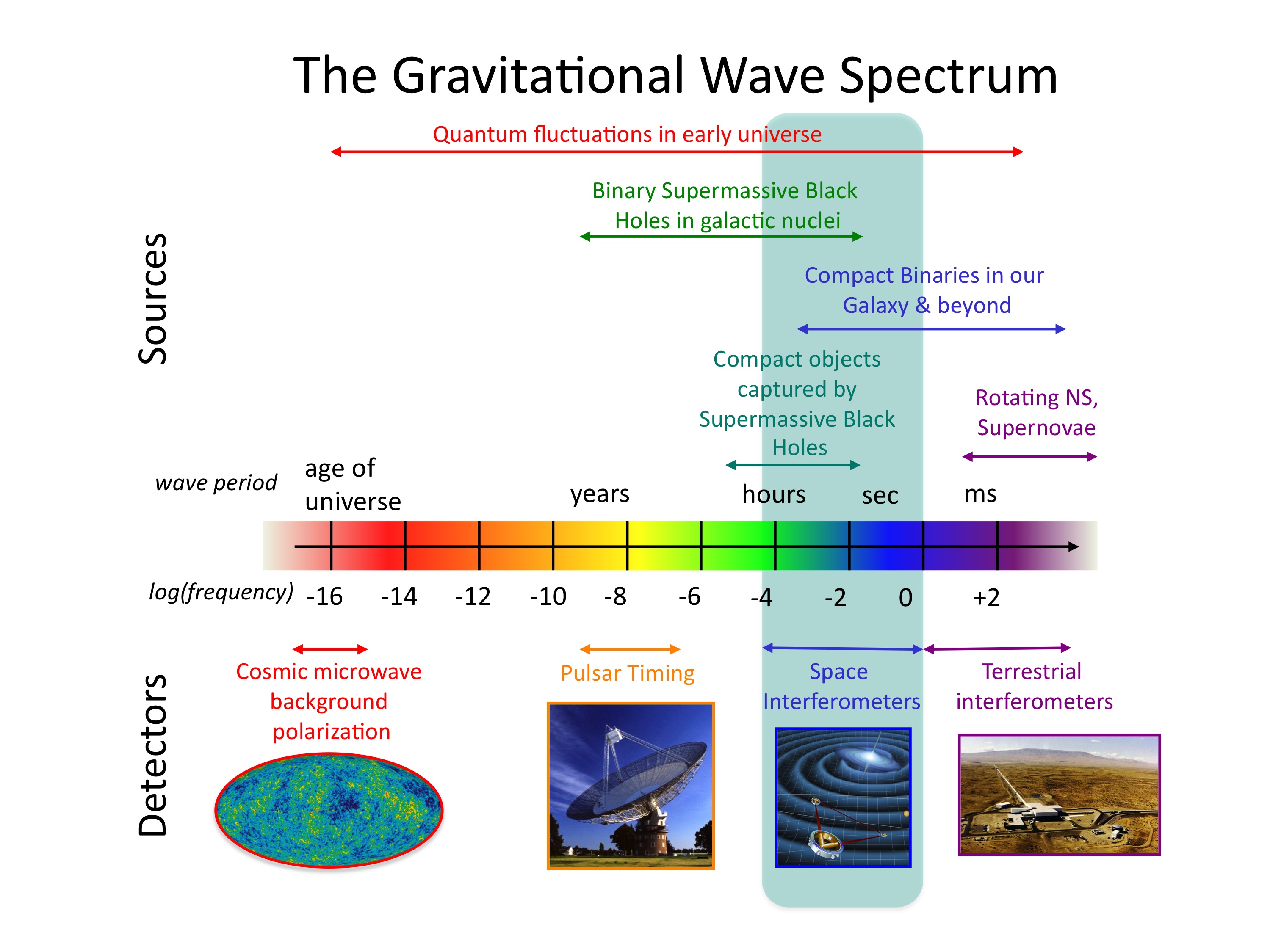 Raab - Overview of GW Detection
33
Credit:  NASA